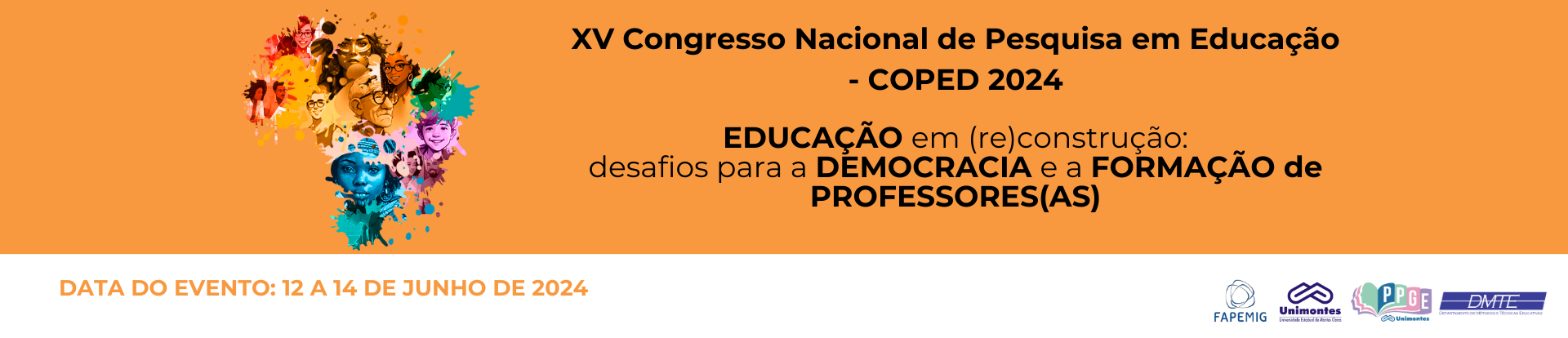 TÍTULO DO TRABALHO



Área: 
Autor(a):
Instituição: 
Coautor(a):
Instituição:
TÍTULO DO TRABALHO
Autores
Eixo
PROBLEMA DE PESQUISA
PALAVRAS CHAVE
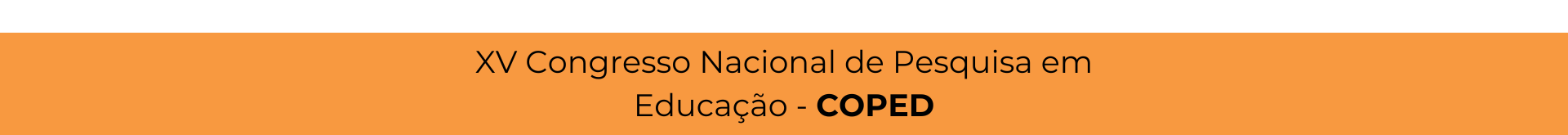 OBJETIVOS
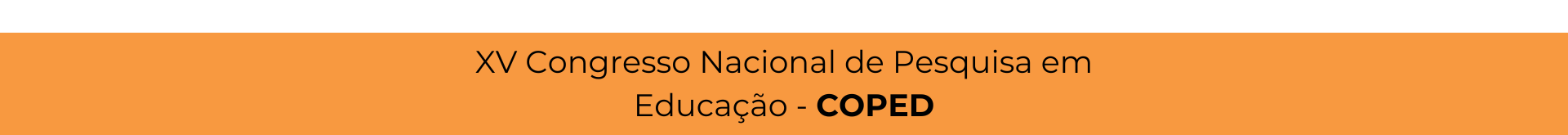 JUSTIFICATIVA
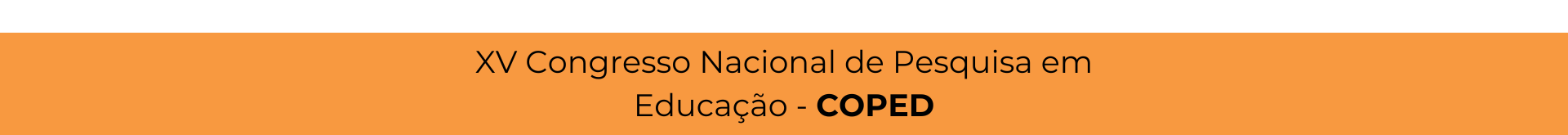 REFERENCIAL TEÓRICO
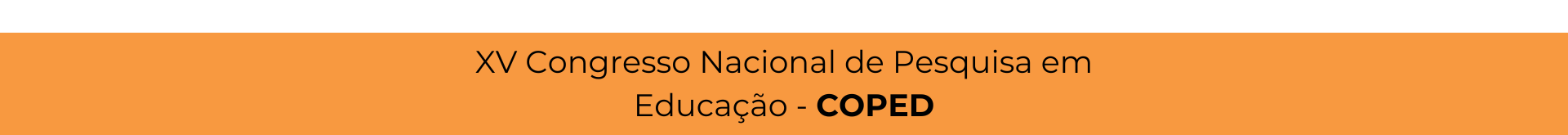 PROCEDIMENTOS METODOLÓGICOS
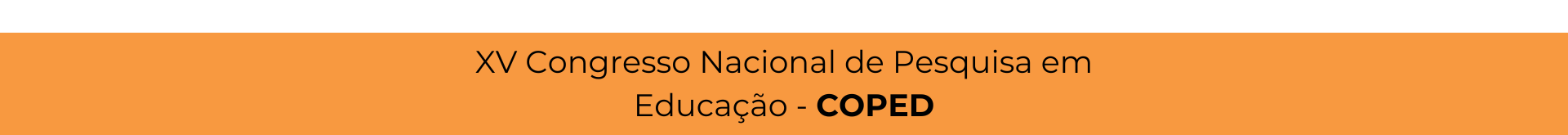 RESULTADOS
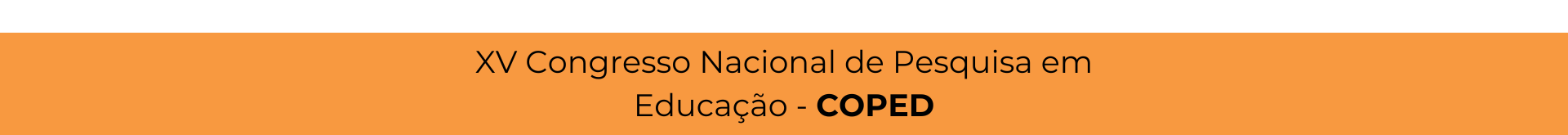 REFERÊNCIAS
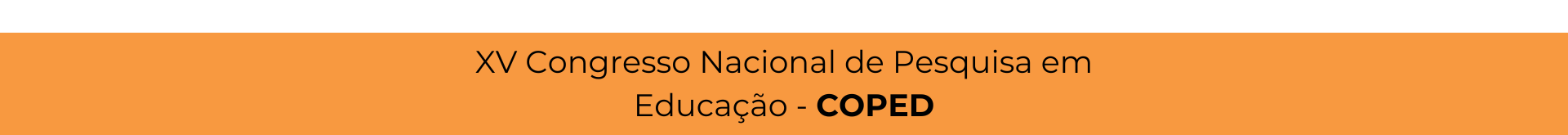